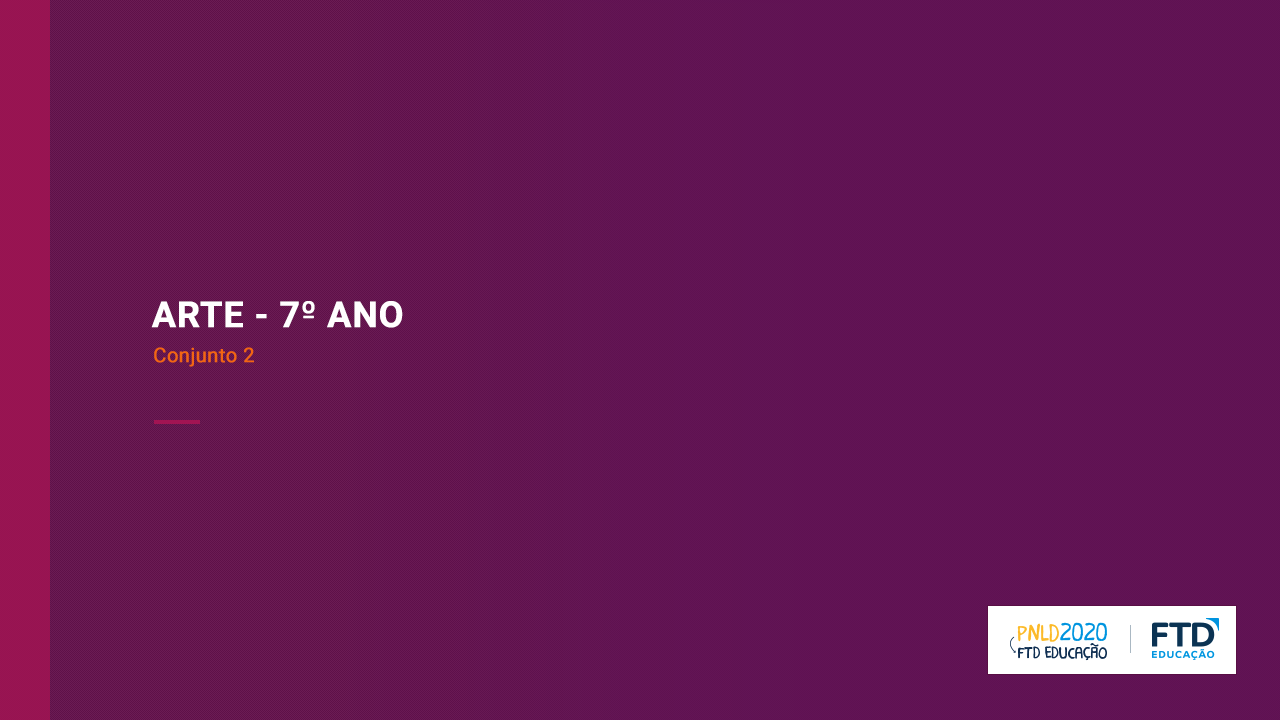 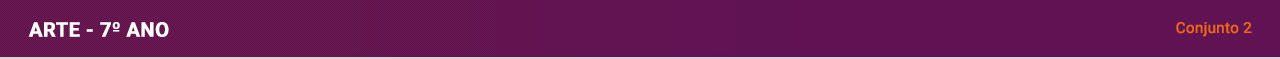 Unidade 2 – Capítulo 3
2
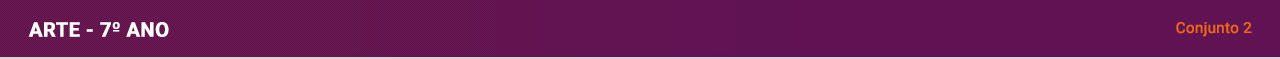 O músico e compositor suíço radicado no Brasil Walter Smetak (1913-1984) criou o conceito de plásticas sonoras, caracterizando obras que uniam Artes visuais e Música.
3
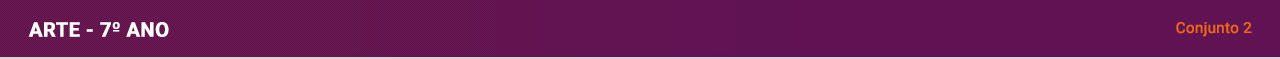 Tímpanos grandes, de Walter Smetak
Smetak fazia instrumentos impossíveis de serem tocados por alguém sozinho, sendo necessárias duas ou mais pessoas, executando suas plásticas sonoras ao mesmo tempo.
A obra Tímpanos grandes, instrumento musical de percussão composto de panelas de alumínio, pele de animal, corda, cordão, mangueira de plástico e potes de madeira, precisa de várias pessoas para executar os instrumentos.
4
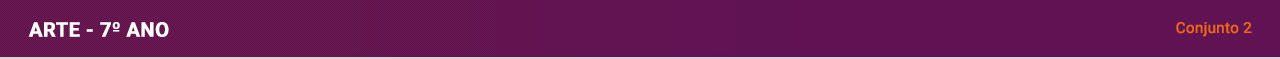 Outro artista que explora a construção de instrumentos é o mineiro Marco Antônio Guimarães (1948-). 
Desde criança, Guimarães construía seus próprios brinquedos e, quando se tornou músico, resolveu se dedicar à invenção de novos instrumentos. 
Suas criações utilizam materiais como vidros de maionese, tubos de PVC e outras sucatas.
Em 1978, Marco Antônio Guimarães fundou o grupo Uakti, cuja proposta era
desenvolver composições próprias para serem executadas por seus instrumentos não convencionais.
O grupo acabou após 38 anos de intensas experimentações. Foram 13 discos gravados e um grande acervo de instrumentos criados.
5
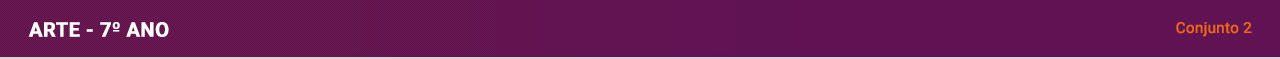 Como classificar os instrumentos?
6
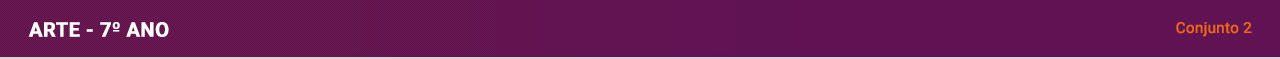 Música e materialidade
Trabalhos como os de 
Marco Antônio Guimarães e Walter Smetak acontecem por meio do estudo da sonoridade de instrumentos musicais ou de objetos do cotidiano, que podem ser inventados ou modificados.
Com esses processos peculiares, os artistas descobrem novas sonoridades, timbres, maneiras diferentes de tocar um mesmo instrumento ou objeto e até mesmo formas de misturar ou inventar gêneros musicais.
7
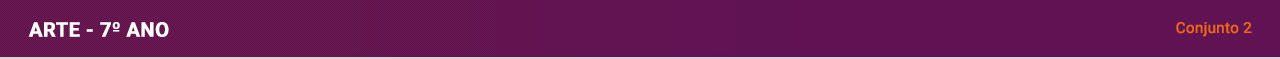 Para além do mundo da música, muitos artistas visuais também criaram obras para serem vistas, escutadas ou tocadas!
Autobang, de Chelpa Ferro | um automóvel enfeitado com desenhos e referências visuais dos artistas do grupo foi completamente destruído e transformado em esculturas sonoras.
Jungle Jam, de Chelpa Ferro | composta por 30 motores colocados sobre as paredes do espaço expositivo. Cada motor é conectado a um pino, e este, a uma sacola plástica. Quando ativados por um sincronizador, os motores fazem girar os pinos e, com eles, as sacolas plásticas, que produzem sons ritmados. Os 30 sacos plásticos conectados produzem uma sonoridade parecida com a do samba.
8
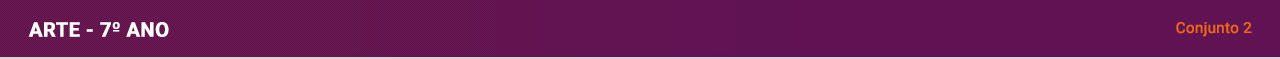 O ruído também é elemento 
da música?
Na década de 1910, o artista
italiano Luigi Russolo (1885-1947) produziu instrumentos chamados Intonarumori. Esses instrumentos simulavam os sons das grandes cidades que começavam a surgir, com ruídos de fábricas, automóveis, trens e máquinas.
9
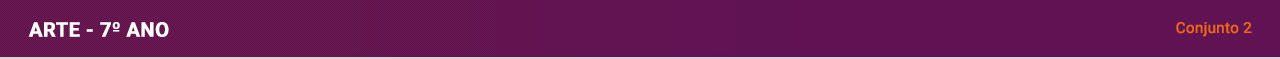 Experimentar é pop
O tecnobrega, por exemplo, criado em Belém do Pará, funde música eletrônica a diferentes gêneros brasileiros. Nesse ritmo, os artistas utilizam sons de áudios baixados da internet misturados a batidas eletrônicas e a riffs de guitarra da música brega tradicional.
Experimentações de 
novas sonoridades também estão presentes em músicas que ouvimos no dia a dia.
10
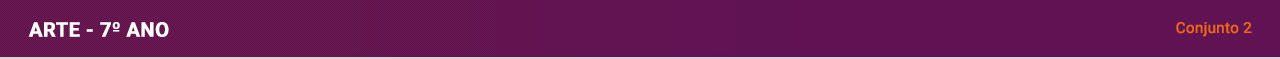 Moleque de rua, na rua não!
O grupo paulistano Moleque de rua faz uma mistura de letras críticas e bem-humoradas com ritmos       afro-brasileiros, samba, funk e rock‘n’roll.
Eles inventam e produzem seus próprios instrumentos musicais com materiais recicláveis.
São mais de 30 anos de história com shows pelo Brasil, pela Europa e oficinas musicais ministradas para crianças brasileiras e europeias.
11
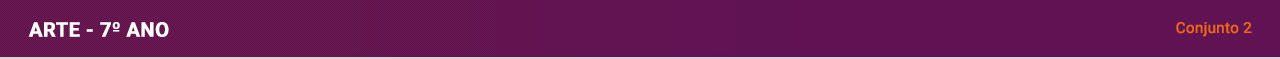 Os experimentalismos de Tom Zé
O cantor e
compositor explora a junção de gêneros musicais, como o samba, o pagode, a bossa nova e o rock.
Além disso, ele incorpora em suas composições elementos da
poesia concreta.
12
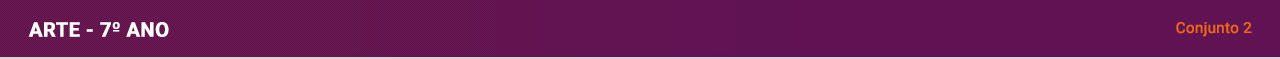 Unidade 2 – Capítulo 4
13
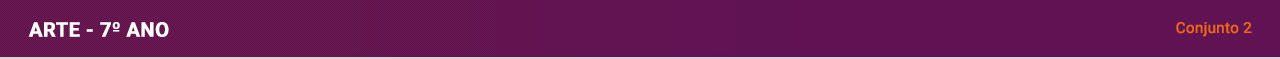 Qual é a “cara” da música brasileira?
Cada região do Brasil é repleta de gêneros musicais próprios, o que contribui para a diversidade da música brasileira. Com a revolução dos meios de comunicação, essa diversidade cresceu ainda mais.
Nesse processo, artistas com ideais semelhantes se reúnem para misturar diversos gêneros e referenciais a fim de criar um novo modo de fazer música. Quando isso acontece, formam-se aquilo que chamamos de movimentos musicais.
14
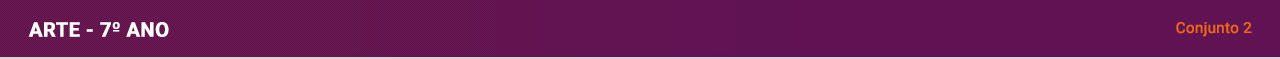 Gêneros musicais do Brasil
15
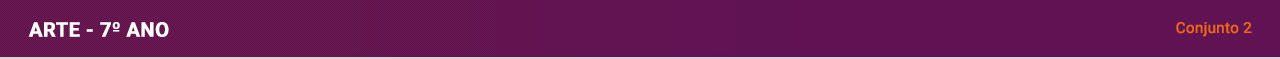 A música revela nossa identidade
Assim como outros elementos da cultura, a música está sempre aberta às influências da arte de outros povos. No Brasil, país formado por uma diversidade tão grande de povos – indígenas, africanos, europeus e orientais – não seria demais esperar que sua música fosse igualmente rica e diversa.
16
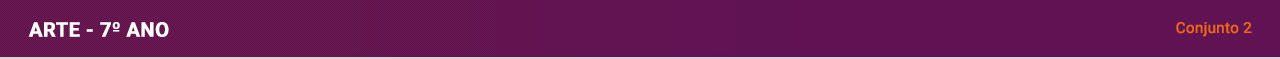 Instrumentos da música brasileira
17
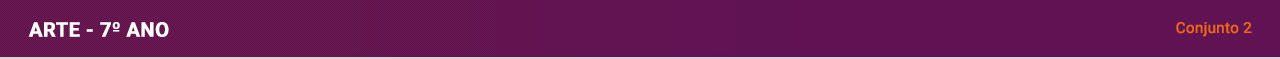 Entre Brasil e África
Durante o século passado e parte do atual, muitos artistas buscaram resgatar essas tradições como forma de valorizar nossas raízes africanas. Carlinhos Brown e Mariene de Castro são alguns exemplos.
Muitos gêneros musicais tipicamente brasileiros nasceram da herança histórica proveniente da África. O samba e o lundu são apenas alguns exemplos.
18
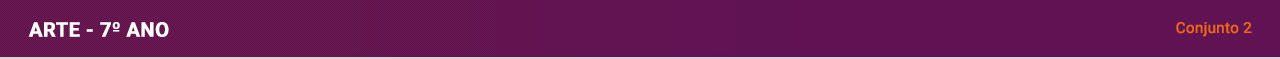 A música africana
Assim como acontece em outras partes do mundo, as formas tradicionais se entrelaçam com as tendências contemporâneas criando novas formas de expressão artística.
O vasto continente africano é composto de 54 países e cerca de 2 mil línguas. Por aí já dá para perceber o tamanho de sua diversidade cultural.
19
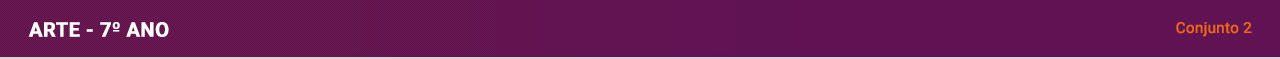 Entre a música contemporânea e a tradição
20
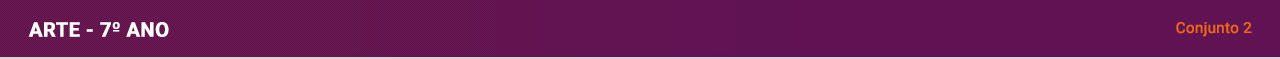 “Karingana ua Karingana”
Essa é uma expressão em banto muito usada em Moçambique pelos contadores de histórias. Antes de iniciar o seu ofício, as palavras são entoadas: “Karingana ua Karingana”, e a plateia responde: “Karingana”!
Os contadores de histórias que participam dessa tradição são chamados griôs. Eles estão presentes em países como Mali, Guiné e Senegal.
Para acompanhar musicalmente suas histórias, os griôs utilizam instrumentos como o kora  e o balafom. A arte de tocar esses últimos é passada de geração em geração.
21
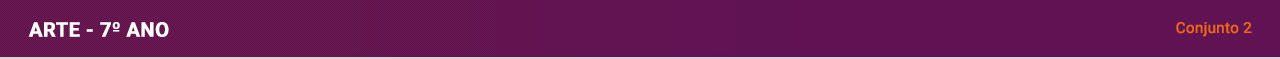 A África e seus músicos
Angélique Kidjo | Uma das figuras mais importantes da cultura de Benim. Desde a infância, foi influenciada tanto pelas músicas tradicionais de seu país quanto pelo rock e pelo soul internacionais.
Jupiter Bokondji  | Músico congolês que alia o fazer artístico à militância política. Sua obra tem influência musical das centenas de etnias que compõem a cultura de seu país.
Mulatu Astatke | Influente compositor da Etiópia. Dentre as muitas conquistas artísticas, destaca-se a criação do ethio-jazz nos anos 1960.
Salif Keita  | O mais famoso cantor malinês do mundo. Em Bamako, ele tocou com grupos que misturavam vários estilos como o jazz cubano, o soul, o funk e até mesmo o reggae jamaicano.
22